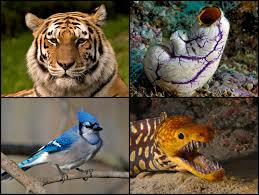 Phylum Chordata
Vertebrates
What are Chordates?
Part of the phylum Chordata

Both Vertebrates and Invertebrates

Vertebrates in subphylum Vertebrata
Contain a backbone

Invertebrates in two subphylum: Tunicates and Lancelets
Do not have backbone
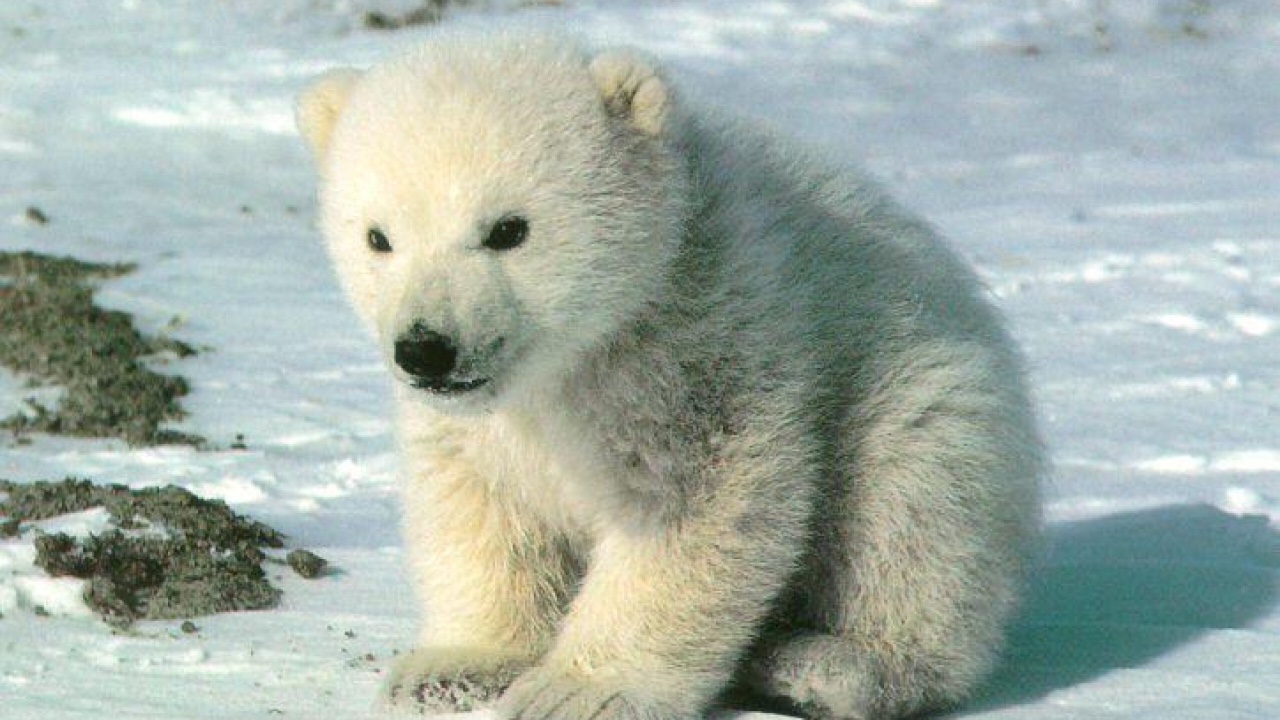 Shared Characteristics of Vertebrates.
Notochord : Long flexible supporting rod that runs on the dorsal part of the body. 
Hollow Dorsal Nerve Chord : Long Nerve cord that runs on the dorsal side encased by the backbone
Paired Appendages
Pharyngeal gills and Lungs: Breathing Structures
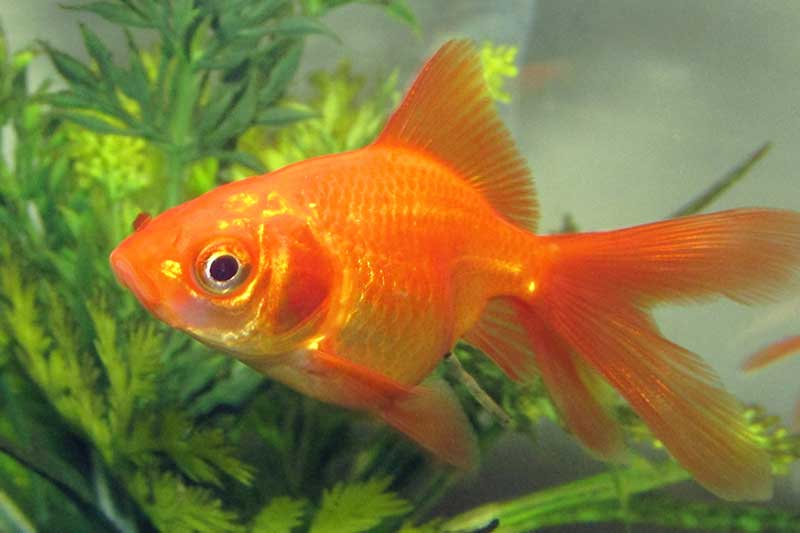 Five groups
Fishes
Amphibians
Reptiles
Birds
Mammals
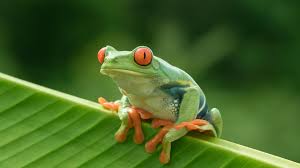 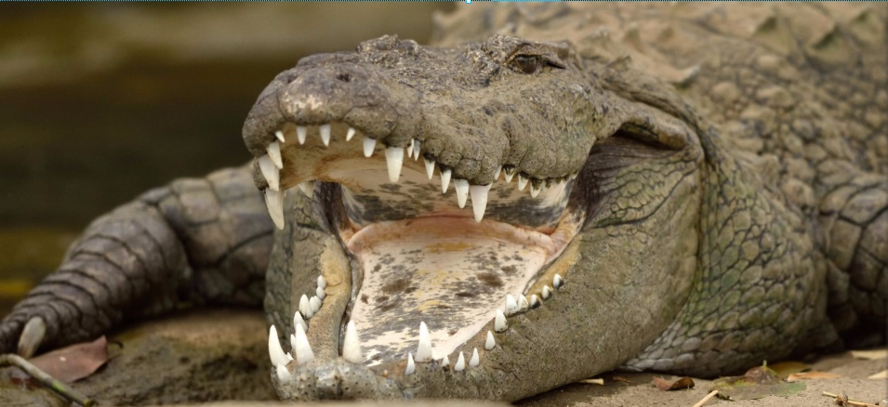 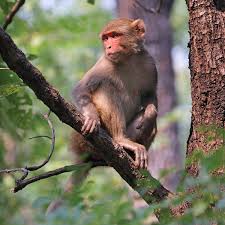 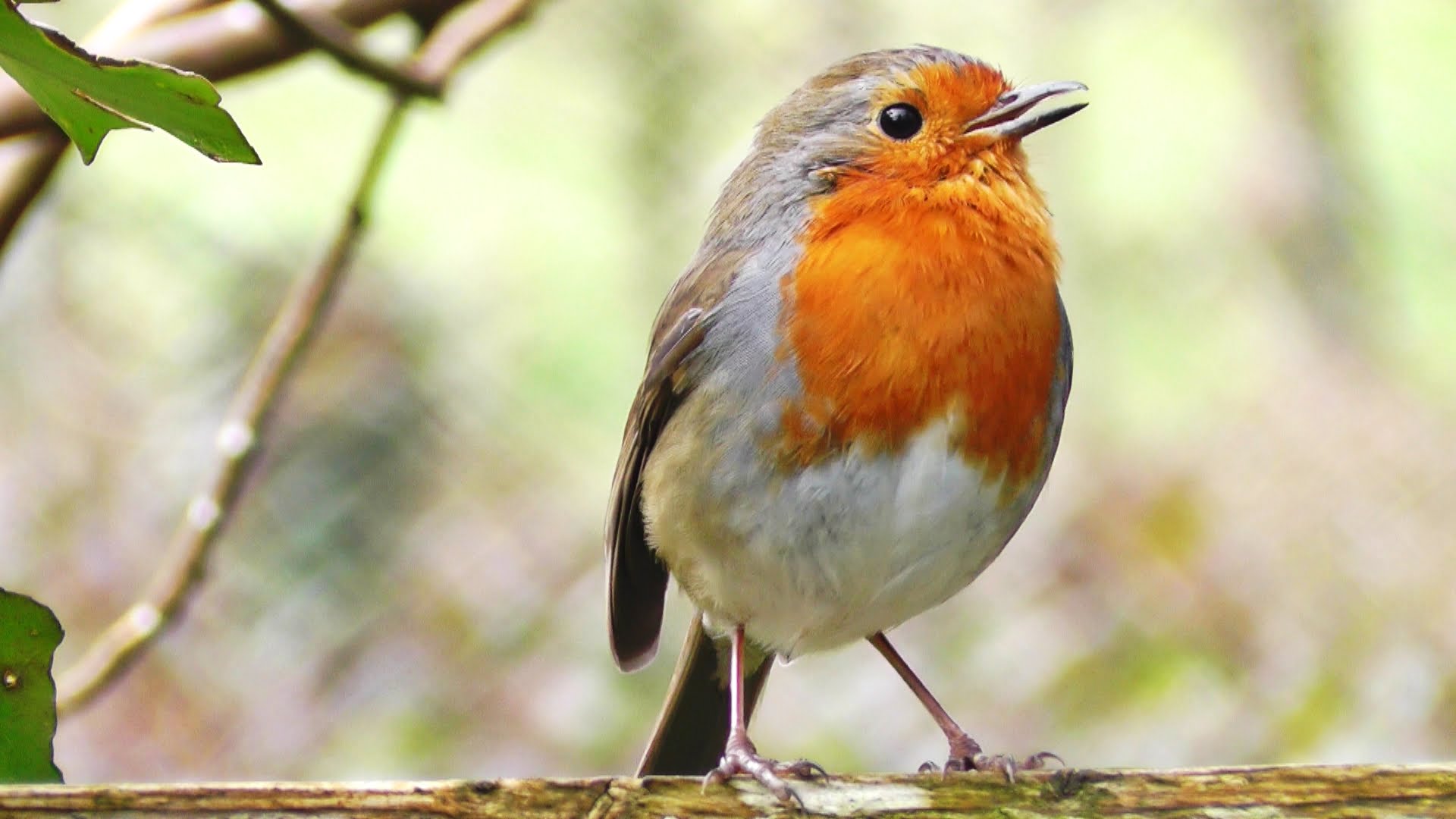 1) Fishes
Characteristics
Aquatic(salt and fresh)
Fins & Scales
Pharyngeal Gills

3 main Groups of Fishes
Jawless Fishes
Bony Fishes
Cartilaginous Fishes – skeleton made up of cartilage rather than bone
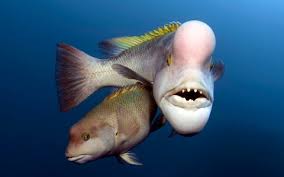 2) Amphibians
Name:  Amphi = Both,   Bio = Life

Mainly found in moist areas

Examples: Toad, salamander, frog
Characteristics: 
Ectothermic

Aquatic as larvae and Terrestrial as adults
Eggs do not have hard shell 
Eggs must stay moist to survive
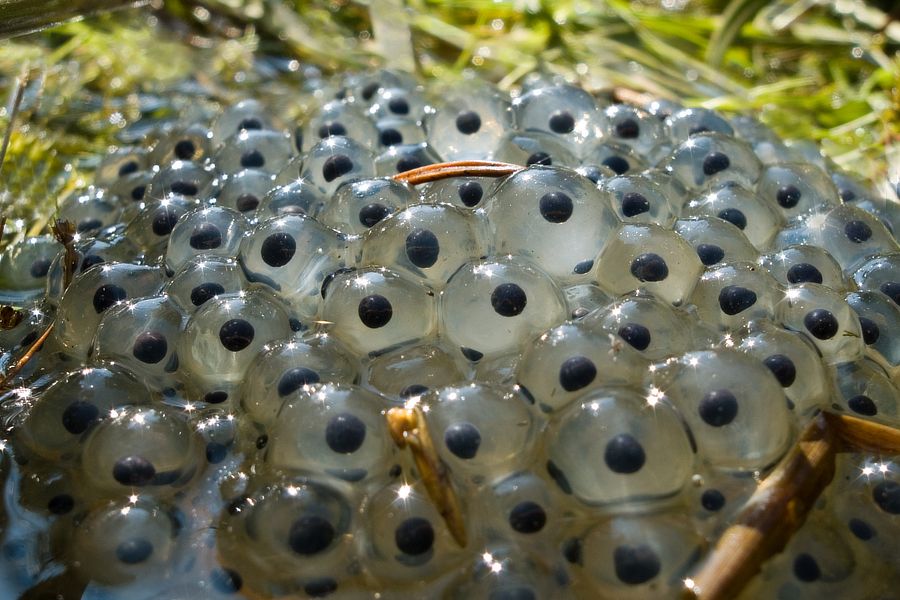 2) Amphibians
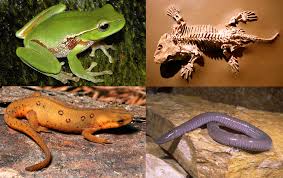 Breathe with lungs as adults
Larvae are fish-like and breathe through gills
Adults breathe with lungs and skin

Moist skin
Skin contains mucous glands that keeps skin moist
Able to breathe with skin if moist

Lack scales and claws
3) Reptiles
Widely dispersed – Only area where reptiles do not live are very cold temperatures
Adapted to life on land
Examples: Snakes, Crocodiles, Turtles

Characteristics:
Lungs
Dry skin helped develop two effective lungs
Do not use skin-gas exchange like amphibians
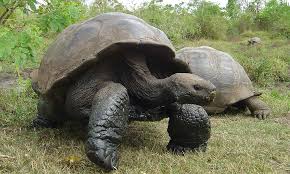 3) Reptiles
Scaly Skin
Dry, leathery skin that is thick. 
Helps prevent water loss
Shred skin to grow

Specialized Eggs
Surrounded by a shell and several membranes
Contains Yolk
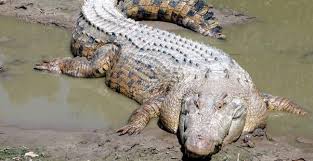 4) Birds
Main difference: Feathers

Characteristics: 
Body Covered in feathers
Front Limbs have adapted to wings
Have Beaks
Endothermic
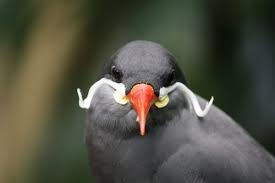 4) Birds
Different types of feathers
Contour Feathers: Cover the birds body and wings
Long and stiff
Down Feathers: Grow underneath and between contour feathers
Short and soft
Powder Feathers: For birds that live in water - waterproof
5) Mammals
We are Mammals!

Both Aquatic and Land animals

Characteristics: 
All Mammals are Viviparous
Born alive and develop with their mother when they are born

Female Mammals have Mammary glands
Able to produce milk to nourish young
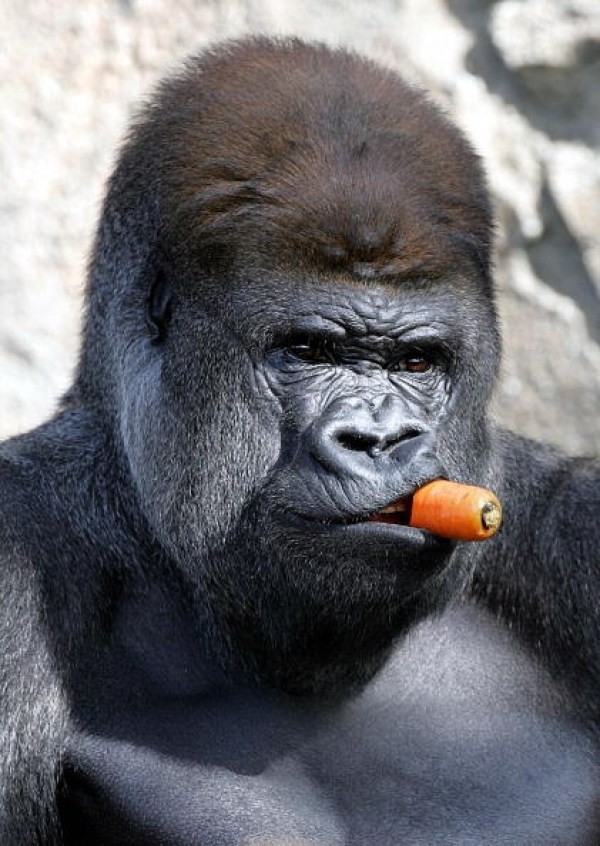 5) Mammals
Teeth and Jaws
Many variations of teeth and jaws depending on the feeding habits

Well developed breathing system
Have diaphragm that is able to separate respiratory system and internal organs
Different Types of Mammals
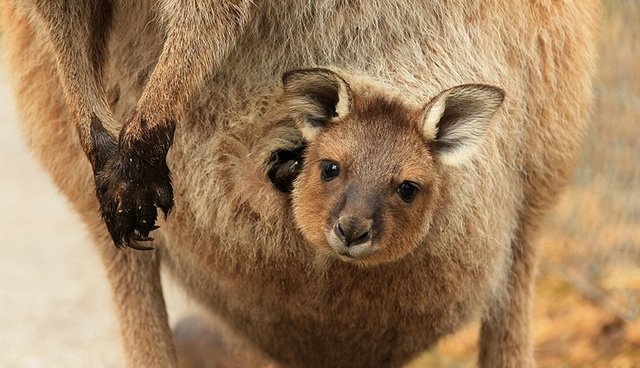 1.        Marsupial Mammals
Born early in uterus development
Live in mothers pouch or fur in early youth stages
Attach themselves to nipple to continue development
Example: Kangaroo
2.         Placental Mammals
Embryo develops in uterus until birth
Example: primates, elephant
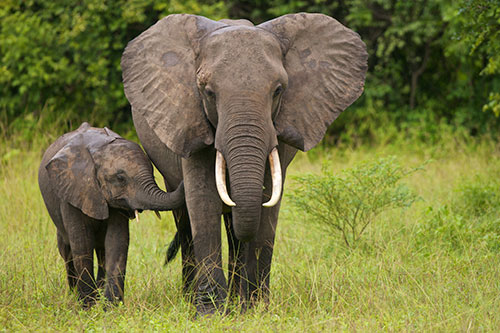 Different Types of Mammals
3.       Monotreme Mammals
Hatch from eggs
Example: duck-billed platypus, echidna